Traveling In Cuba Feels Like Taking A Plane Back In Time
by Yanay Tsabary
My name is Yanay, and I’m traveling in Central America for a few months. After rain started dropping everywhere, I wanted to travel. I decided to check out Cuba.
Life in Cuba is very different from everything I knew before leaving Israel and traveling to the Caribbean area. Life is very simple and internet free, so when people are not working, they are sitting outside talking to each other. The structures are built in colonial style; and when Cubans are not riding a horse, they are usually driving classic American cars from the 50’s.
My trip to Cuba has definitely been an interesting journey. These are some of the pictures I came back with.
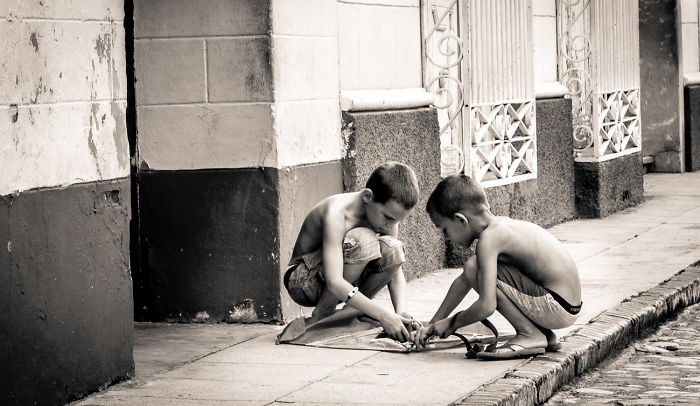 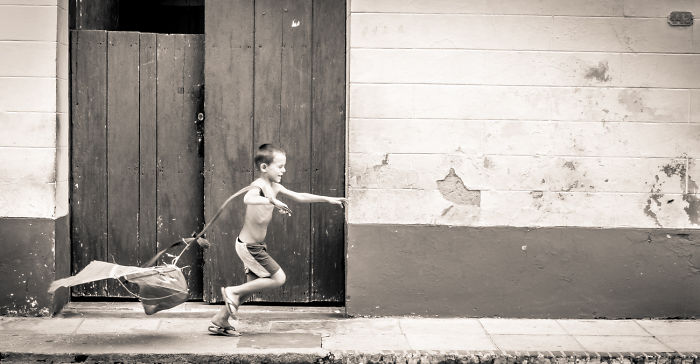 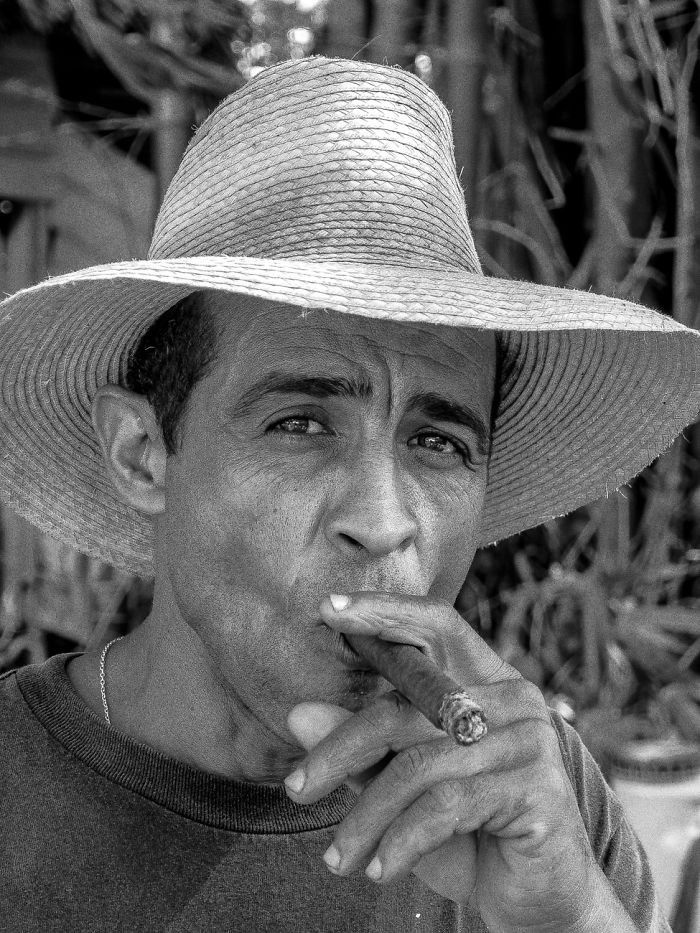 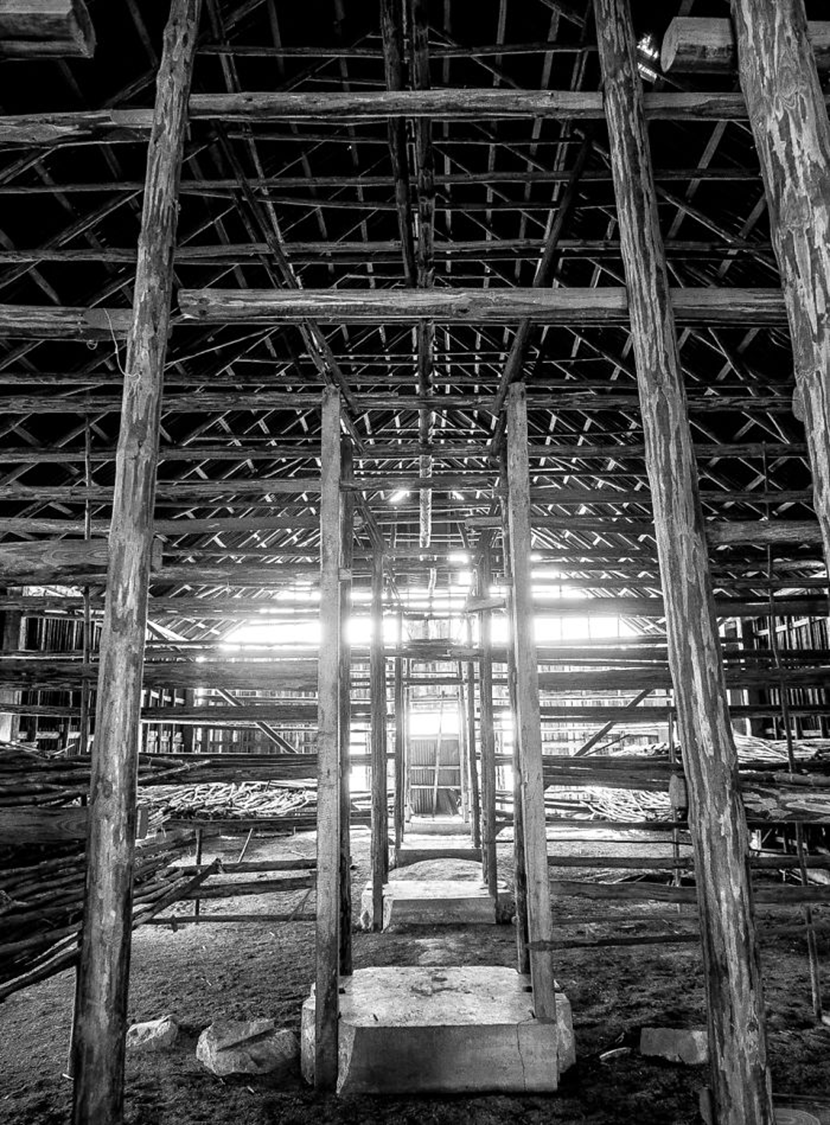 Cuba has a long history and a proud tradition of making quality cigars.
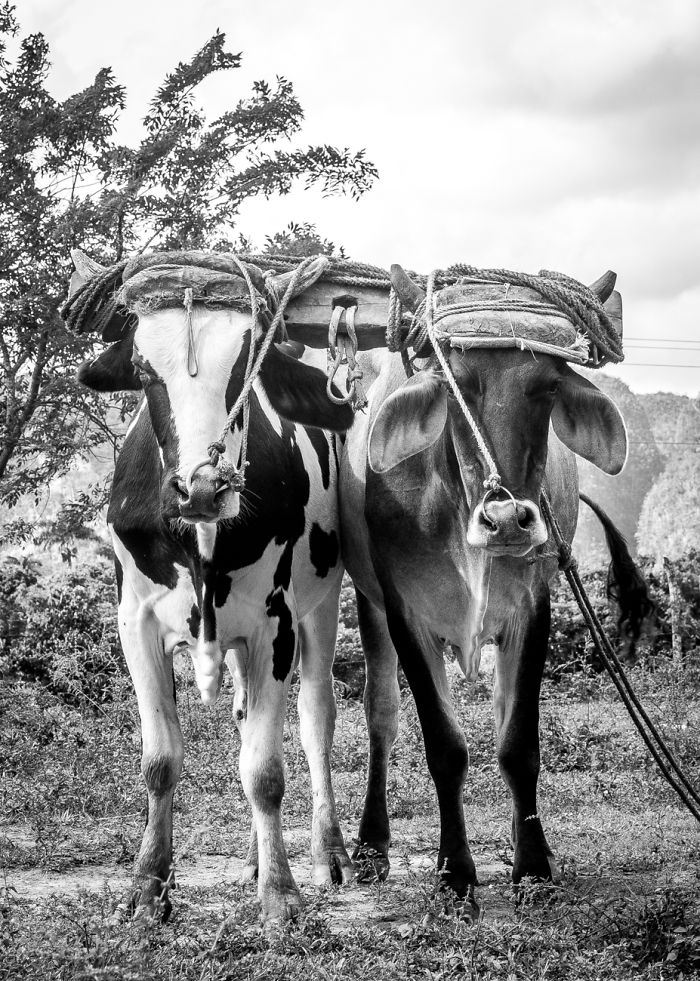 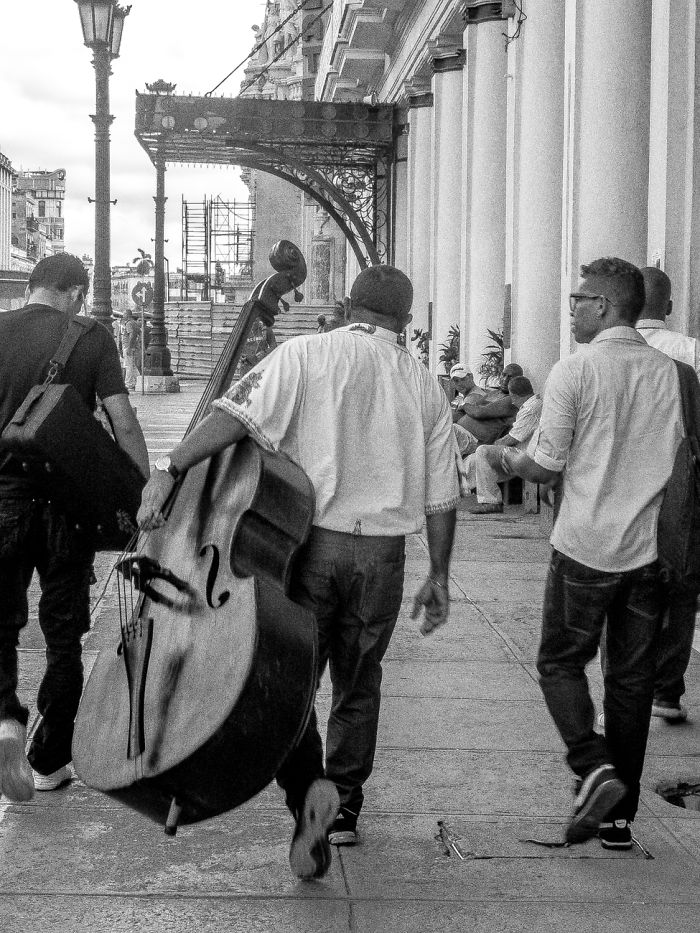 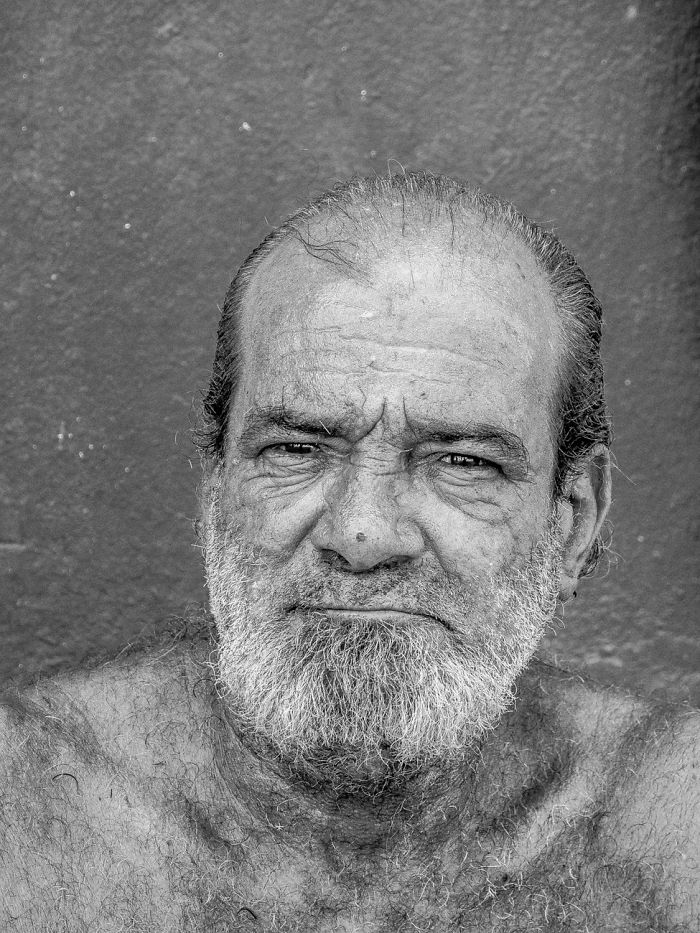 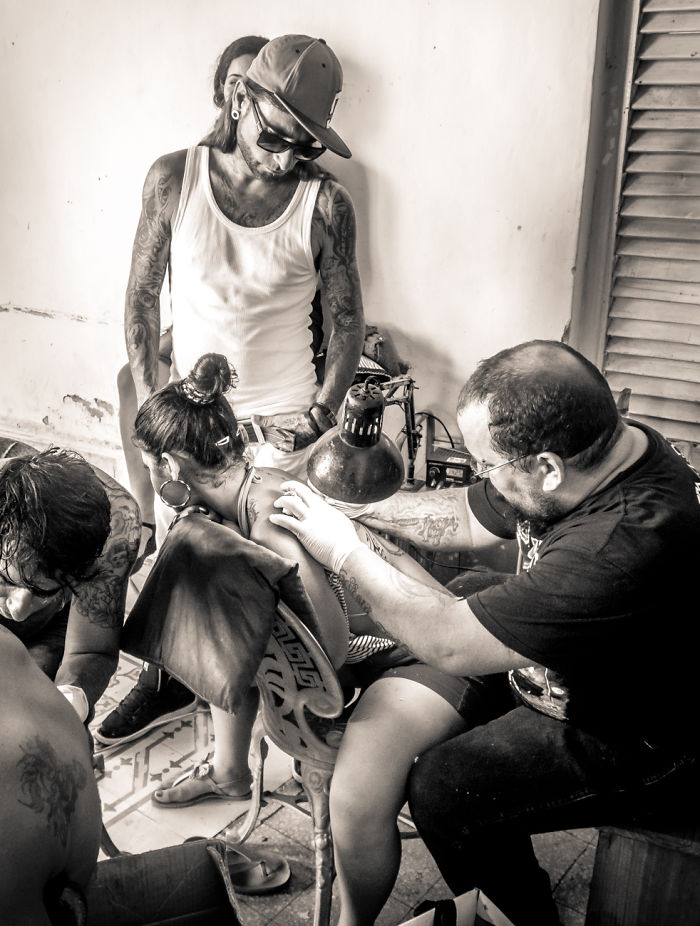 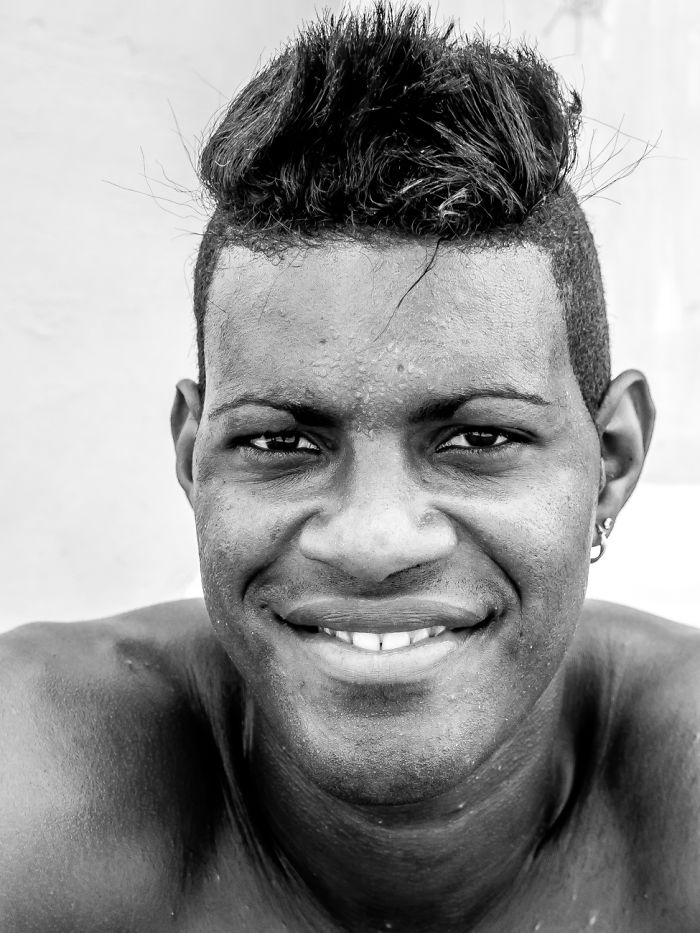